The Legacy of the Obama Board
Keynote by
Chairman Mark G. Pearce
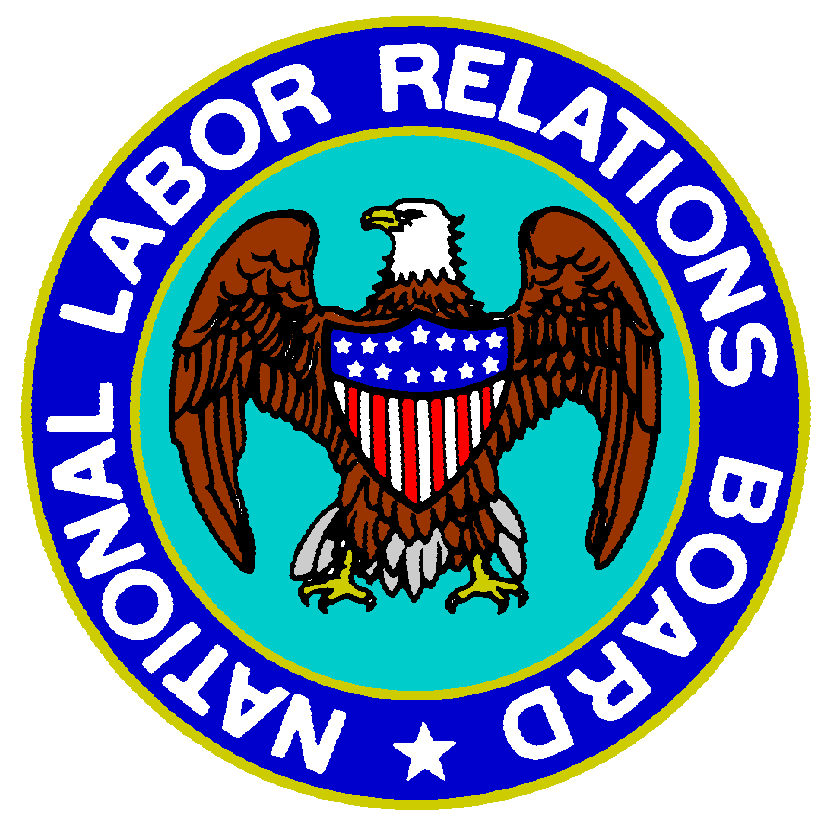 1
Significant Recent Board Decisions
NLRB v. Catholic Bishop of Chicago, 440 U.S. 490 (1979:  What is the Board’s test for asserting jurisdiction over a religious institution, such as a college or university?

 NLRB v. Yeshiva University, 444 U.S. 672 (1980):  What is the test for determining if faculty members are managerial employees under the Act?
2
Pacific Lutheran University, 361 NLRB No. 157 (12/16/14).
Catholic Bishop Issue: If a college or university argues that the Board cannot assert jurisdiction over a unit of faculty members because the university is a religious one, the university must first show, as a threshold requirement, that First Amendment concerns are implicated by showing it holds itself out as providing a religious educational environment.
3
Pacific Lutheran University, 361 NLRB No. 157 (12/16/14).
Once the threshold requirement is met, the university must show that it holds out the petitioned for faculty members themselves as performing a specific role in creating or maintaining the college’s or university’s religious educational environment, as demonstrated by representations to current or potential students and faculty members, and the community at large.
4
Pacific Lutheran University, 361 NLRB No. 157 (12/16/14).
Yeshiva Issue:  Where a party asserts that university faculty are managerial employees, the Board will examine the faculty's participation in the following areas of decision making:  academic program, enrollment management, finances, academic policy and personnel policies and decision.  The first three areas are considered to be primary and are given greater weight.
5
Pacific Lutheran University, 361 NLRB No. 157 (12/16/14).
The Board will then determined, in the context of the university’s decision making structure and the nature of the faculty’s employment relationship with the university, whether faculty actually control or make effective recommendations over those areas.  If they do, the Board will find that they are managerial employees and, therefore, excluded from the Act’s protections.
6
Significant Recent Board Decisions
Does the Board have jurisdiction over Graduate and Undergraduate Assistants employed by Colleges and Universities?
7
The Trustees of Columbia University, 364 NLRB No. 90 (August 23, 2016).
A Board majority (Pearce, Hirozawa and McFerran) decided to overrule Brown University, 342 NLRB 483 (2004).
“Thus, we hold today that student assistants who have a common-law employment relationship with their university are statutory employees under the Act.  We will apply that standard to student assistants, including assistants engaged in research funded by external grants.”  Id. at 2.
8
The Trustees of Columbia University, 364 NLRB No. 90 (August 23, 2016).
“Applying the new standard to the facts here, consistent with the Board’s established approach in representation cases, we conclude (1) that all petitioned-for student assistant classifications consist of statutory employees; (2) that the petitioned-for bargaining unit (comprising graduate students, terminal Master’s degree students, and undergraduate students) is an appropriate bargaining unit; and (3) that none of the petitioned-for classifications consist of temporary employees who may not be included in the unit.”  Id. at 2.
9
The Trustees of Columbia University, 364 NLRB No. 90 (August 23, 2016).
“ The fundamental error of the Brown University Board was to frame the issue of statutory coverage not in terms of the existence of an employment relationship, but rather on whether some other relationship between the employee and the employer is the primary one—a standard neither derived from the statutory text of Section 2(3) nor from the fundamental policy of the Act.”   Id. at 5.
10
The Trustees of Columbia University, 364 NLRB No. 90 (August 23, 2016).
“In sum, there is no compelling reason—in theory or in practice—to conclude that collective bargaining by student assistants cannot be viable or that it would seriously interfere with higher education.”  Id. at 12.
11
The Trustees of Columbia University, 364 NLRB No. 90 (August 23, 2016).
Member Miscimarra in dissent wrote:
“I disagree with my colleagues’ decision to apply the Act to college and university student assistants.  In my view, this change is unsupported by our statute, and it is ill-advised based on substantial considerations, including those that far outweigh whether students can engage in collective-bargaining over terms and conditions of education-related positions while attempting to earn an undergraduate or graduate degree.” Id. at 24.
12
Significant Recent Board Decisions
Are college football players “employees” under the Act entitled to representation?
13
Northwestern University, 362 NLRB No. 167 (August 17, 2015).
In this case, the Regional Director found based on a petition to represent college football players:
1. Grant-in-Aid Scholarship Football Players Perform Services for the Benefit of Northwestern for which They Receive Compensation.
2. Grant-in-Aid Scholarship Players are Subject to Northwestern’s Control in the Performance of Their Duties as Football Players.
3. Therefore, Northwestern’s Grant-in-Aid Scholarship Players are Employees Under the Common Law Definition of Employee.
14
Northwestern University, 362 NLRB No. 167 (August 17, 2015).
The Board wrote: “After carefully considering the arguments of the parties and interested amici, we find that it would not effectuate the policies of the Act to assert jurisdiction in this case, even if we assume, without deciding, that the grant in-aid scholarship players are employees within the meaning of Section 2(3).”  
Id. at 1.
15
Northwestern University, 362 NLRB No. 167 (August 17, 2015).
“As explained below, we address this case in the absence of explicit congressional direction regarding whether the Board should exercise jurisdiction. We conclude that asserting jurisdiction in this case would not serve to promote stability in labor relations.”  Id.
16
Northwestern University, 362 NLRB No. 167 (August 17, 2015).
“Our decision today is limited to the grant-in aid scholarship football players covered by the petition in this particular case; whether we might assert jurisdiction in another case involving grant-in-aid scholarship football players (or other types of scholarship athletes) is a question we need not and do not address at this time.”  Id.
17
Significant Recent Board Decisions
Browning-Ferris Industries of California, 362 NLRB No.186  (August 27, 2015). In this case, the Board set forth the appropriate test for determining whether employing entities are joint employers under the Act.(Majority: Pearce, Hirozawa and McFerran  Dissenting Miscimarra &  Johnson)
18
Browning-Ferris Industries of California, 362 NLRB No.186  (August 27, 2015).
“We return to the traditional test used by the Board (and endorsed by the Third Circuit in Browning- Ferris):  The Board may find that two or more entities are joint employers of a single work force if they are both employers within the meaning of the common law, and if they share or codetermine those matters governing the essential terms and conditions of employment.   In evaluating the allocation and exercise of control in the workplace, we will consider the various ways in which joint employers may ‘share’ control over terms and conditions of employment or ‘codetermine’ them, as the Board and the courts have done in the past.” Id. at 15.
19
Browning-Ferris Industries of California, 362 NLRB No.186  (August 27, 2015).
“Essential terms indisputably include wages and hours, as reflected in the Act itself.  Other examples of control over mandatory terms and conditions of employment found probative by the Board include dictating the number of workers to be supplied, controlling scheduling, seniority, and overtime; and assigning work and determining the manner and method of work performance.   This approach has generally been endorsed by the Federal courts of appeals.”  Id. at 15.
20
Significant Recent Board Decisions
Must consent of both joint employers be obtained if employees of joint employers wish to be represented for purposes of collective bargaining in a single bargaining unit?
21
Miller & Anderson, Inc., 364 NLRB No. 39 (July 11, 2016).
“The fundamental issue raised by the Petitioner’s request for review is whether under the National Labor Relations Act (“the Act”) the employees who work for a user employer—both those employees the user alone employs and those employees it jointly employs (along with a supplier employer)—must obtain employer consent if they wish to be represented for purposes of collective bargaining in a single unit, even if both groups of employees share a community of interest with one another under the Board’s traditional test for determining appropriate units.”   Id. at 1.
22
Miller & Anderson, Inc., 364 NLRB No. 39 (July 11, 2016).
The Board chose to return to  M.B. Sturgis, 331 NLRB 1298 (2000) (“Sturgis is manifestly more responsive than  Oakwood [Care Center, 343 NLRB 659 (2004)] to Section 9(b)’s “statutory command” to the Board, in deciding whether a petitioned-for bargaining unit is appropriate, “‘to assure to employees the fullest freedom in exercising the rights guaranteed’ by th[e] Act[.]” Gallenkamp Stores Co. v. NLRB, supra, 402 F.2d at 532 (quoting Section 9(b)).”) Id. at 8.
23
Miller & Anderson, Inc., 364 NLRB No. 39 (July 11, 2016).
“The Board has recognized that “[a] key aspect of the right to ‘self-organization’ is the right to draw the boundaries of that organization—to choose whom to include and whom to exclude.”  Specialty Healthcare & Rehabilitation Center of Mobile, 357 NLRB 934, 941 fn.18 (2011) (“ Specialty Healthcare”), affd sub. nom,  Kindred Nursing Centers East, LLC v. NLRB, 727 F.3d 552 (6th Cir. 2013).” Id. at 8.
24
Miller & Anderson, Inc., 364 NLRB No. 39 (July 11, 2016).
“The  Sturgis approach honors that principle because it does not require employees to obtain employer permission before they may organize in their desired unit.  Nor does Sturgis mandate any particular bargaining unit for the contingent  employees (who are jointly employed by a user employer and a supplier employer) and the employees solely employed by that same user employer.” Id. at 8.
25
Miller & Anderson, Inc., 364 NLRB No. 39 (July 11, 2016).
“Rather, Sturgis leaves the employees free to choose the unit they wish to organize, provided their desired unit is appropriate under the Board’s traditional test for determining unit appropriateness. Thus, Sturgis  permits the jointly employed contingent employees to organize in bargaining units with their coworkers who are solely employed by the user employer if they share the requisite community of interest, while also leaving both groups free to organize separately if they would prefer to do so.”  Id at 8.
26
Miller & Anderson, Inc., 364 NLRB No. 39 (July 11, 2016).
Member Miscimarra dissented and write: “Based on the above considerations, I do not believe the Board may approve a multi-employer/non-employer bargaining unit, absent the consent of the parties. However, even if the Board had the statutory authority to approve such a unit, I agree with the Oakwood  majority and the Sturgis dissent that, as a matter of policy, the Board should not process petitions for multi-employer/nonemployer units absent the consent of all parties.”  Id. at 22.
27
Significant Recent Board Decisions
What Section 7 protections to employees have when they post on social media about their terms and conditions of employment seeking to make common cause with other employees?
28
Three D, LLC d/b/a Triple Play Sports Bar and Grille, 361 NLRB No. 31(8/22/14).
Facebook Postings:
Board (Miscimarra, Hirozawa and Schiffer) found that the Employer violated Section 8(a)(1) by discharging two employees for their participation in a Facebook discussion involving claims that employees unexpectedly owed additional state income taxes because of the Employer’s withholding mistakes.
29
Three D, LLC d/b/a Triple Play Sports Bar and Grille, 361 NLRB No. 31(8/22/14).
Facts:
Former employee posted: “Maybe someone should do the owners of Triple Play a favor and buy it from them.  They can’t even do tax withholding correctly!!! Now I OWE money . . .WTF!!!”
A current employee liked this posting.
Another current employee posted: “ I owe too.  Such an asshole.”
30
Three D, LLC d/b/a Triple Play Sports Bar and Grille, 361 NLRB No. 31(8/22/14).
The Employer discharge the one employee for her posting stating that she was not loyal enough to be working for the Employer.
The Employer also questions the employee who had liked the initial posting and fired him because he liked what the Employer considered to be disparaging and defamatory comments.
31
Three D, LLC d/b/a Triple Play Sports Bar and Grille, 361 NLRB No. 31(8/22/14).
The ALJ found, and the Respondent did not contest, that the two employees were engaged in protected concerted activity because the discussion concerned workplace complaints about tax liabilities.
The issue was whether the discussion exceeded the protections of the Act.
Board initially concludes that the Atlantic Steel framework does not apply because it is tailored to workplace confrontations.
32
Three D, LLC d/b/a Triple Play Sports Bar and Grille, 361 NLRB No. 31(8/22/14).
The Board applied the Jefferson Standard  and Linn tests: Did the employees’ conduct amount to disloyal disparagement of their employer so as to fall outside the protection of the Act or were the statements uttered “with knowledge of its falsity, or with reckless disregard of whether it was true or false.”
33
Three D, LLC d/b/a Triple Play Sports Bar and Grille, 361 NLRB No. 31(8/22/14).
Board finds  that comments at issue did not even mention, much less disparage the employer’s products or services.
The Board also found that the comments were not defamatory.
The Board then found that the Employer violated Section 8(a) (l) by discharging the two employees because of their protected concerted activity.
34
Three D, LLC d/b/a Triple Play Sports Bar and Grille, 361 NLRB No. 31(8/22/14).
Two members of the Board also found that the Internet Blogging Policy was unlawful:
“when internet blogging, chat room discussions, e-mail, text messages, or other forms of communication extend to employees revealing confidential and proprietary information about the Company, or engage in inappropriate discussions about the company, management and/or coworkers, the employee may be violating the law and is subject to disciplinary action, up to and including termination of employment.  …  In the event state or federal law precludes this policy, then it is of no force and effect.”
35
Three D, LLC d/b/a Triple Play Sports Bar and Grille, 361 NLRB No. 31(8/22/14).
Majority conclude that rule was overbroad under Lutheran Heritage because employees would reasonably interpret the rule as proscribing discussion of terms and conditions of employment deemed “inappropriate” by the Employer.  Majority notes that unlawful actions in this case indicated to employees that the savings clause did not protect them.
36
Three D, LLC d/b/a Triple Play Sports Bar and Grille, 361 NLRB No. 31(8/22/14).
Member Miscimarra found policy to be lawful:  “Nobody can seriously disagree that the two listed infractions—disclosing ‘confidential and proprietary information’ and ‘inappropriate discussions’ ‘may’ violate one or more laws ‘and’ be proper grounds for discipline.” Id at 11.  He accuses the majority of unfairly combining prongs one and three of Lutheran Heritage.  He would also give effect to the savings language.
37
Pier Sixty, LLC, 362 NLRB No. 59 (March 31, 2015).
The Board found that an Employer violated Section 8(a)(3) and (1) by discharging an employee because of his protected, concerted comments made in a posting on social media and applied a totality of the circumstances test to determine that the posting did not exceed the protections of the Act.
38
Pier Sixty, LLC, 362 NLRB No. 59 (March 31, 2015).
FACTS:
Respondent operated a catering company and a Board election was scheduled to be conducted.
2 days prior to the election, an employee was working as a server and the Assistant Director of Banquets made comments to employees in a harsh tone of voice in front of customers.  The employee told the head of the union’s organizing effort that employees were sick and tired of the way that this manager talked to employees.
39
Pier Sixty, LLC, 362 NLRB No. 59 (March 31, 2015).
The employee then vented his frustration with the manager’s treatment of servers by posting from his iPhone the following message on his personal Facebook page:
   “Bob is such a NASTY MOTHER FUCKER don’t know how to talk to people!!!!!! Fuck his mother and his entire fucking family!!!!  What a LOSER!!!!  Vote YES for the UNION!!!!!!”
40
Pier Sixty, LLC, 362 NLRB No. 59 (March 31, 2015).
The employee’s posting was visible to his Facebook “friends,”  including some co-workers.
The employee deleted the posting the day after the election.
The Employer’s managers learned of the posting and then discharged the employee based on his Facebook comments.
41
Pier Sixty, LLC, 362 NLRB No. 59 (March 31, 2015).
The Board first conclude that the employee’s Facebook posting was directed at a supervisors’ mistreatment of employees and sought redress through the upcoming union election, and therefore constituted protected, concerted activity and union activity.
The Board also conclude that the employee’s comments were not so egregious as to exceed the Act’s protection.
42
Pier Sixty, LLC, 362 NLRB No. 59 (March 31, 2015).
The Board applied a totality of the circumstances test, not the Atlantic Steel four factor test.  The Board considered:
(1) whether the record contained any evidence of the Respondent’s antiunion hostility; (2) whether the Respondent provoked [the employee’s] conduct; (3) whether [the employee’s] conduct was impulsive or deliberate; (4) the location of [the employee’s] Facebook post;   [Continued on Next Slide].
43
Pier Sixty, LLC, 362 NLRB No. 59 (March 31, 2015).
(5) the subject matter of the post; (6) the nature of the post; (7) whether the Respondent considered language similar to that used by [the employee] to be offensive; (8) whether the employer maintained a specific rule prohibiting the language at issue; and (9) whether the discipline imposed upon [the employee] was typical of that imposed for similar violations or disproportionate to his offense.”  Id. at 2
44
Pier Sixty, LLC, 362 NLRB No. 59 (March 31, 2015).
After weighing these factors, the Board concluded:  “Although we do not condone [the employee’s] use of obscene and vulgar language in his online statements about his manager, we agree with the judge that the particular facts and circumstances presented in this case weigh in favor of finding that [the employee’s] conduct did not lose the Acts’ protection.”  Id. at 4.
45
Pier Sixty, LLC, 362 NLRB No. 59 (March 31, 2015).
Member Johnson dissented and would have dismissed the discharge allegation:
“In condoning [the employee’s] offensive online rant, which was fraught with insulting and obscene vulgarities directed toward his manager and his manager’s mother and family, my colleagues recast an outrageous, individualized griping episode as protected activity.  I cannot join in concluding that such blatantly uncivil and opprobrious behavior is within the Act’s protection.”  Id. at 5.
46
DirecTV, Inc. v. NLRB, No.11-1273 (DC Cir.  September 16, 2016).
“In this case, a group of employees, frustrated by a new pay policy at work and unable to make headway in direct discussions with their employer, aired their grievances publicly in an interview with a reporter for a local television news station.   The company responded by firing the employees.   The Board found that the company’s termination of the employees was an unfair labor practice.”  Id. at 3 (DC Cir.).
47
DirecTV, Inc. v. NLRB, No.11-1273 (DC Cir.  September 16, 2016).
The DC Circuit enforced the Board’s decision and summarized the Board’s analysis: 
“The Board explained that, under its decisions, ‘employee communications to third parties in an effort to obtain their support are protected where’ (i) ‘the communication indicate[s] it is related to an ongoing dispute’ and (ii) it ‘is not so disloyal, reckless or maliciously untrue as to lose the Act’s protection.' MasTec, 357 NLRB at 107.” Id. at 12 (DC Cir.).
48
DirecTV, Inc. v. NLRB, No.11-1273 (DC Cir.  September 16, 2016).
“As to the first prong, the Board agreed with the ALJ ‘that the employee communications here were clearly related to their pay dispute.’ Id. As to the second prong, the Board found that the ALJ ‘clearly erred in finding that the employee communications and/or participation in the Channel 6 newscast were either maliciously untrue or so disloyal and reckless as to warrant removal of the Act’s protection.’ Id.”  Id. at 12-13 (DC Cir.).
49
DirecTV, Inc. v. NLRB, No.11-1273 (DC Cir.  September 16, 2016).
“In this case, . . . there is no dispute that the technicians’ statements in the interview segment indicated a relationship ‘to an ongoing dispute between the employees and the employers,’ satisfying the first prong of the Mountain Shadows Golf test. 330 NLRB at 1240.  The companies thus do not challenge the Board’s finding ‘that the employee communications here were clearly related to their pay dispute.’ MasTec, 357 NLRB at 107.” Id. at 18 (DC Cir.).
50
DirecTV, Inc. v. NLRB, No.11-1273 (DC Cir.  September 16, 2016).
“The Board explained that: the technicians participated in the newscast only after unsuccessfully attempting to resolve their grievance directly with their employer; the news segment directly related to their objections to a pay policy viewed by them to be unfair and to call for them to mislead customers; and their statements sought to bring attention to the nature of their grievances rather than to unnecessarily tarnish their employer.  MasTec, 357 NLRB at 108.”  Id. at 30 (DC Cir.).
51
DirecTV, Inc. v. NLRB, No.11-1273 (DC Cir.  September 16, 2016).
“In those circumstances, it was reasonable for the Board to conclude that the technicians’ statements in the interview were not ‘flagrantly disloyal, wholly incommensurate with any grievances which they might have.’ Id.” 
 Id. at 30 (DC Cir.).
52
DirecTV, Inc. v. NLRB, No.11-1273 (DC Cir.  September 16, 2016).
“The Board concluded that, ‘for the most part,’ the technicians’ statements in the news segment ‘were accurate representations of what [the companies] had instructed the technicians to tell customers’ about the need to connect a phone line for the receiver to work. MasTec, 357 NLRB at 107.” 
 Id. at 32 (DC Cir.).
53
DirecTV, Inc. v. NLRB, No.11-1273 (DC Cir.  September 16, 2016).
“’Any arguable departures from the truth,’ the Board found, ‘were no more than good-faith misstatements or incomplete statements, not malicious falsehoods justifying removal of the Act’s protection.’ Id. at 108.  We hold that the Board could reasonably consider the evidence adequate to support its findings.”
Id. at 32 (DC Cir.).
54
Significant Recent Board Decisions
Does the Act give employees the right to utilize the Employer’s e-mail system for Section 7 activity when access to such systems has been granted by the employer to the employee?
55
Purple Communications, Inc., 361 NLRB No. 126 (12/11/14).
Relying on a Republic Aviation analysis, the Board will presume that employees who have rightful access to their employer’s email system in the course of their work have the right to use the email system to engage in Section 7-protceted communications on nonworking time.   An employer may rebut the presumption by demonstrating special circumstances necessary to maintain production or discipline that justify restricting its employees rights.
56
Purple Communications, Inc., 361 NLRB No. 126 (12/11/14).
Because limitations on employee communication should be no more restrictive than necessary to protect the employer’s interests, the Board anticipated that it will be the rare case where the special circumstances will justify a total ban on non-work email use by employees.  However, an employer may apply uniform and consistently enforced controls over their email system to the extent necessary to maintain production and discipline.
57
Purple Communications, Inc., 361 NLRB No. 126 (12/11/14).
The decision addresses only email systems and not any other electronic communications.
The decision encompasses email use by employees only and does not grant non-employees any rights to access the employer’s emails system.
The decision does not require an employer to grant employees access to its email system where it has not chosen to do so.
The presumption in this decision is expressly limited to non-working time.
58
Significant Recent Board Decisions
What Is the Employer’s Obligation to Bargain with a Newly Certified or Recognized Union about Discretionary Discipline Prior to Entering Into an Initial Collective-Bargaining Agreement?
59
Total Security Management Illinois 1, LLC, 364 NLRB No. 106 (August 26, 2016).
The Board held that an employer has a statutory obligation to bargain before imposing discretionary discipline on unit employees, when a union has been certified or lawfully recognized as the employees’ bargaining representative but has not yet entered into a collective-bargaining agreement with the employer.
Majority: Pearce, Hirozawa & McFerran.  Dissent: Miscimarra
60
Total Security Management Illinois 1, LLC, 364 NLRB No. 106 (August 26, 2016).
The “pre-imposition obligation attaches only with regard to the discretionary aspects of those disciplinary actions that have an inevitable and immediate impact on an employee’s tenure, status, or earnings, such as suspension, demotion, or discharge.  Thus, most warnings, corrective actions, counselings, and the like will not require pre-imposition bargaining, assuming they do not automatically result in more serious discipline . . . .”  Id. at 8.
61
Total Security Management Illinois 1, LLC, 364 NLRB No. 106 (August 26, 2016).
“Second, where the pre-imposition duty to bargain exists, the employer’s obligation is simply to provide the union with notice and an opportunity to bargain before discipline is imposed.”  Id. at 8.
“It will also entail providing the union with relevant information, if a timely request is made . . . .”  Id.
62
Total Security Management Illinois 1, LLC, 364 NLRB No. 106 (August 26, 2016).
“Third, an employer may act unilaterally and impose discipline without providing the union with notice and an opportunity to bargain in any situation that presents exigent circumstances:  that is, where an employer has a reasonable, good-faith belief that an employee’s continued presence on the job presents serious, imminent danger to the employer’s business or personnel.”  Id. at 9.
63
Total Security Management Illinois 1, LLC, 364 NLRB No. 106 (August 26, 2016).
In addition to a cease and desist order,  “make whole relief would also be appropriate, including reinstatement and backpay, as explained below.  A respondent may, however, raise an affirmative defense that discipline was ‘for cause’ as that term is used in Section 10(c) of the Act, and, therefore, that reinstatement and backpay may not be awarded.”  Id. at 12.
64
Total Security Management Illinois 1, LLC, 364 NLRB No. 106 (August 26, 2016).
“After fulfilling its pre-imposition responsibilities as described above, the employer may act, but it must continue to bargain concerning its action, including the possibility of rescinding it, until reaching agreement or impasse.”  Id. at 9.
The Total Security decision will only be applied prospectively.  Id. at 12.
Member Miscimarra concurred and dissented in part.
65
Stay Tuned for More Developments
Questions?

www.nlrb.gov
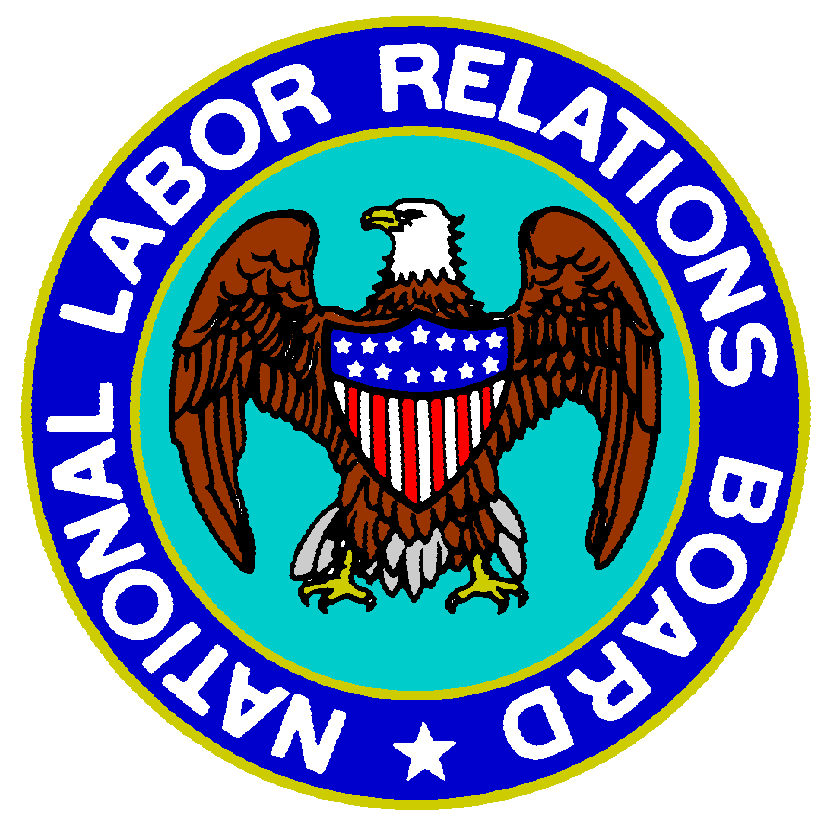 66
A View From the GC – A Management Response
National Labor Relations Board – October 21, 2016

Louis P. DiLorenzo & Tyler T. Hendry
Intermittent and Partial Strikes
Intermittent Strike Brief – GC’s Reasoning
GC states current law is “difficult to apply”
GC states there is no compelling rationale for depriving employees of intermittent strike protections
Millions of dollars
Loss of significant customers/clients
Certain industries – Lives are at risk
Almost impossible to prepare for or respond to 
Encourages strikes with little risk to strikers
[Speaker Notes: There are other ways to deal with the difficulty in the law without ignoring the destructiveness of numerous intermittent strikes.  As applied, it’s generally 2-4 intermittent strikes unlawful.  Totality of the circumstances tests are used commonly by the Board in a variety of areas, not a reason alone to change the law.]
GC’s Proposal
GC proposes extending Act’s protection to multiple strikes over the same labor dispute except in limited circumstances
 Intermittent strikes protected if:
They involve a complete cessation of work and are not so brief they are tantamount to work slowdowns;
They are designed to exert economic pressure; and
The employer is made aware of the employees’ purpose in striking
Practical Result:  Unions free to conduct as many intermittent strikes as they like so long as a full walkout is called and they simply tell the employer what they are seeking
GC’s Rationale
GC: Any concerns regarding intermittent strike tactics are unwarranted because an employer is not helpless in the face of such strikes 
Cites use of permanent replacements as tactic for responding to strikes
American Baptist Homes
Hiring permanent replacements to avoid future strikes constitutes an unlawful motive
This leave the union free to disrupt operations and inflict serious damage but employer limited in avoiding future strikes and further damage
[Speaker Notes: Fighting with both hands tied behind your back.]
More Civility in the Workplace:  Troubling Pieces of the “Legacy”
Racism as Protected Activity
On the picket line, an employee shouted the following to temporary replacement workers, many of whom were African-American
“Hey, did you bring enough KFC for everyone”
“Hey, anybody smell that? I smell fried chicken and watermelon”
Other statements made by other employees on the picket line included:
“Go back to Africa, you bunch of fucking losers”
“Fucking monkey scabs”
“Fucking n----r scabs”
[Speaker Notes: Could also mention that the employee had his young child with him at the time he was making these racist statements.]
NLRB Holds Discipline Unlawful
Employee terminated for racial discrimination 
Board demanded the company rehire the employee with backpay 
“Even though the employee’s comments “certainly were racist, offensive, and reprehensible . . . they did not tend to coerce or intimidate employees in the exercise of their rights under the Act, nor did they raise a reasonable likelihood of an imminent physical confrontation”
[Speaker Notes: In addition to backpay, the Board ordered that the employer ensure the employee has no adverse tax consequences based on these payments]
GC’s Position
If an employee is engaged in otherwise protected activity (e.g., protesting on a picket line) he/she cannot be disciplined for racist comments so long as the employees does not immediately threaten violence
This would also apply to sexual harassment, religious harassment or any other category protected by Title VII of the Civil Rights Act
NLRA Trumps Title VII?
No place for this in modern society
Privileges racist statements over the Title VII rights of African-American replacement workers
Section 7 protects those who chose to engage in conduct and those who choose not to
How would the NLRB or any responsible employer deal with one of its employees engaging in similar hate-speech
[Speaker Notes: EEOC is pushing NLRB to find common ground on workplace harassment
Sanctioning blatant racism is not common ground
Perhaps find out how the NLRB deals with these sort of issues by its own employees.]
Pier Sixty – More Protected Activity
Two days prior to a union election, a server for a dining services company, is scolded by a manager [Bob] for chitchatting as guests are arriving
Lack of managerial respect is a recurring complaint at the employer’s facility
The employee posts the following on his Facebook page…
Bob is such a NASTY MOTHER FUCKER don’t know how to talk to people!! Fuck his mother and his entire fucking family!! What a Loser! Vote Yes for the union!”
Ignoring the U.S. Supreme Court
HTH Corporation – Shifting litigation expenses
 "To the extent that the Board is relying upon the idea that a party is not made whole unless it recovers its attorney’s fees, . . . that is but a criticism of the American Rule—indeed, a criticism that the Supreme Court has heard and rejected." 
Murphy Oil – Class and Collective Action Waivers 
Choosing non-acquiescence over Supreme Court review 
2nd, 5th, 8th, 9th and 11th have rejected the Board’s position
Inconsistent with Supreme Court precedent – AT&T, CompuCredit Corp & American Express
[Speaker Notes: Quote from HTH Corp. v. NLRB, 823 F.3d 668, 680 (D.C. Cir. 2016).
King Soopers – In King Soopers the Board changed formula used for back pay and workers can now get separate reimbursement for job search expenses along with back pay. In his dissent, Miscimarra said the “traditional approach” to calculating job search expenses “makes claimants whole in most cases, and the change adopted by my colleagues will result in greater than make-whole relief in other cases.”   This once again equals compensatory relief rather than remedial relief which the Board is entitled to provide.  Another example, similar to HTH, of exceeding granted authority.]
Parting Thoughts
Clinton Board with a Clinton Supreme Court
What’s past is prologue
Charting employer compliance will continue to be difficult and uncertain in many areas
Legal Ethics Issues Pertaining to the Use of Social Media
by Shelly Skinner, Ethics Counsel, National Labor Relations Board
October 21, 2016
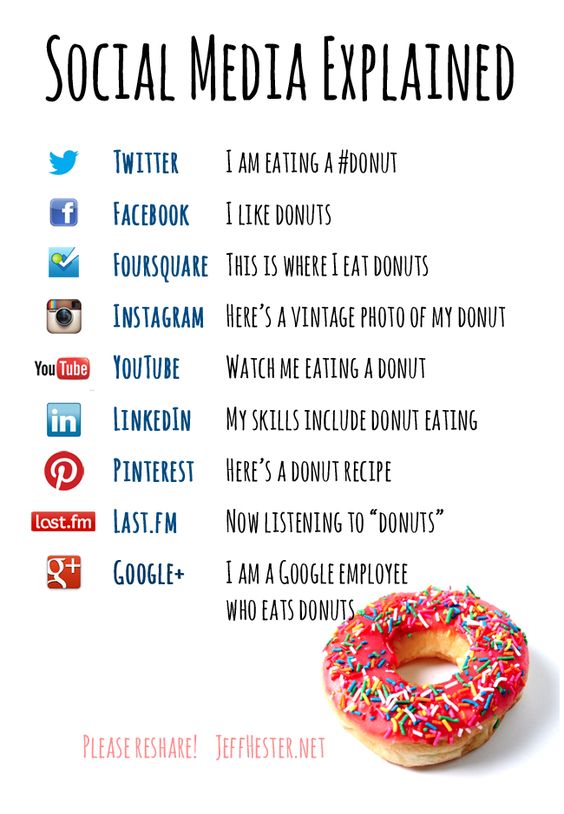 ABA Rule 1.1 (Competence)
A lawyer shall provide competent representation to a client. Competent representation requires the legal knowledge, skill, thoroughness and preparation reasonably necessary for the representation.

Comment 8 (Maintaining Competence)
To maintain the requisite knowledge and skill, a lawyer should keep abreast of changes in the law and its practice, including the benefits and risks associated with relevant technology, engage in continuing study and education and comply with all continuing legal education requirements to which the lawyer is subject.
New York Rule 1.1 (Competence)
A lawyer should provide competent representation to a client. Competent representation requires the legal knowledge, skill, thoroughness and preparation reasonably necessary for the representation.
      
 Comment 8 
To maintain the requisite knowledge and skill, a lawyer should (i) keep abreast of changes in substantive and procedural law relevant to the lawyer’s practice, (ii) keep abreast of the benefits and risks associated with technology the lawyer uses to provide services to clients or to store or transmit confidential information, and (iii) engage in continuing study and education and comply with all applicable continuing legal education requirements.
Florida Rule 6-10.3 (Minimum Continuing Legal Education Standards)
(b) Minimum Hourly Continuing Legal Education Requirements. Each member must complete a minimum of 33 credit hours of approved continuing legal education activity every 3 years….3 of the 33 credit hours must be in approved technology programs.
New York’s Social Media Ethics Guidelines
Guideline No. 1: Attorneys’ Social Media Competence 
A lawyer has a duty to understand the benefits and risks and ethical implications associated with social media, including its use as a mode of communication, an advertising tool and a means to research and investigate matters. 

Comment
Lawyers…need to be conversant with, at a minimum, the basics of each social media network that a lawyer or his or her client may use. This is a serious challenge that lawyers need to appreciate and cannot take lightly….A lawyer cannot be competent absent a working knowledge of the benefits and risks associated with the use of social media.
The Philadelphia Bar Association Professional Guidance Committee Op. 2014-5
“[I]n order to provide competent representation…a lawyer should (1) have a basic knowledge of how social media websites work, and, (2) advise clients about the issues that may arise as a result of their use of these websites.”
“[U]nder Rule 1.1, a lawyer should advise clients about the content of their social media accounts, and their obligation to preserve information that may be relevant to specific proceedings.”
New Hampshire Bar Association Op. 2012-13/05
Lawyers “have a general duty to be aware of social media as a source of potentially useful information in litigation, to be competent to obtain that information directly or through an agent, and to know how to make effective use of that information in litigation.”
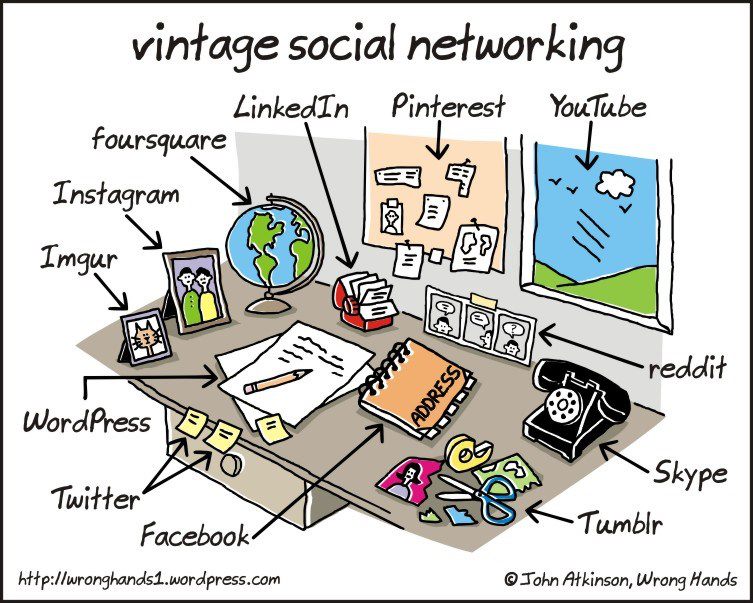 The Witness Search:  Duty to Google
Munster v. Groce, 829 N.E.2d 52 (Ind. App. 2005) 
“[A] party must exercise due diligence in attempting to locate a litigant's whereabouts….[T]here is no evidence in this case of a public records or internet search for Groce or the use of a skip-trace service to find him. In fact, we discovered, upon entering “Joe Groce Indiana” into the GoogleTM search engine, an address for Groce that differed from either address used in this case, as well as an apparent obituary for Groce's mother that listed numerous surviving relatives who might have known his whereabouts.”
Dubois v. Butler, 901 So.2d 1029, 1031 (Fl. App. 2005) 
“[A]dvances in modern technology and the widespread use of the Internet have sent the investigative technique of a call to directory assistance the way of the horse and buggy and the eight track stereo.”
ABA Model Rule 3.4 (Fairness to Opposing Party and Counsel)
A lawyer shall not:
(a) unlawfully obstruct another party' s access to evidence or unlawfully alter, destroy or conceal a document or other material having potential evidentiary value. A lawyer shall not counsel or assist another person to do any such act.
New York Rule 3.4 (Fairness to Opposing Party and Counsel)
A lawyer shall not: 
(a)(1) suppress any evidence that the lawyer or the client has a legal obligation to reveal or produce. 
(b)(3) conceal or knowingly fail to disclose that which the lawyer is required by law to reveal.
Spoliation
Attorneys may advise their clients to remove social media posts.
New York County Lawyers’ Association Ethics Op. 745 (2013)
North Carolina State Bar Formal Ethics Op. 5 (2014)
Phila. Bar Ass'n Prof'l Guidance Comm., Op. 2014-5 (2014)
Prof’l Ethics of the Florida Bar Op. 14-1 (2015)
Attorneys may not advise their clients to destroy relevant social media posts such that spoliation would occur.
Phila. Bar Ass'n Prof'l Guidance Comm., Op. 2014-5 (2014)
West Virginia Legal Ethics Op. 2015-02 (2015)
ABA Rule 4.2 (Communication with Person Represented by Counsel)
In representing a client, a lawyer shall not communicate about the subject of the representation with a person the lawyer knows to be represented by another lawyer in the matter, unless the lawyer has the consent of the other lawyer or is authorized to do so by law or a court order.
New York Rule 4.2 (Communication With Person Represented by Counsel)
In representing a client, a lawyer shall not communicate or cause another to communicate about the subject of the representation with a party the lawyer knows to be represented by another lawyer in the matter, unless the lawyer has the prior consent of the other lawyer or is authorized to do so by law.
Social Media Communications
Attorneys may view and access social media public postings of an adverse party.
Colorado Ethics Op. 127 (2015)
Oregon Formal Ethics Ops. No. 2005-164 (2005) and No. 2013-189 (2013)
Attorneys may not “friend” a represented party or person. 
New York State Bar Ass’n Comm. On Prof’l Ethics Op. 843 (2010)
San Diego Cnty. Bar Ass’n Ethics Comm., Legal Ethics Op. 2011-2 (2011)
The Witness Search:  LinkedIn
Unsettled ethics issues
“If a juror becomes aware of an attorney’s efforts to see the juror’s profiles on websites, the contact may well consist of an impermissible communication, as it might tend to influence the juror’s conduct with respect to the trial.”
New York County Lawyer’s Assoc. Comm. on Prof’l Ethics Formal Op. 743 (2011)
A network-generated notice to a juror regarding a trial attorney’s review of the juror’s social media page is a communication from the attorney to the juror that would be prohibited if the attorney is aware that her actions would send such a notice; “[i]t is the duty of the attorney to understand the functionality and privacy settings of any service she wishes to utilize for research, and to be aware of any changes in the platforms’ settings or policies to ensure that no communication is received by a juror or venire member.”
Assoc. of the Bar of the City of New York Comm. on Prof’l Ethics Formal Op. 2012-2
A notification that is independently sent by a social networking website to a user when the user’s page has been viewed does not constitute an ex parte communication.  
Penn. Formal Op. 2014-300 (2014) 
Lawyers may passively review a juror’s social media presence, even when a notification is sent to the juror showing that the lawyer has viewed the juror’s profile.  Such a notification does not constitute a communication from the lawyer to the juror; rather, it is a communication from the electronic social media site to the juror.  This is “akin to a neighbor’s recognizing a lawyer’s car driving down the juror’s street and telling the juror that the lawyer had been seen driving down the street.”
ABA Standing Comm. on Ethics & Prof'l Responsibility, Formal Op. 466 (2014)
References
John G. Browning, Keep Your "Friends" Close and Your Enemies Closer: Walking the Ethical Tightrope in the Use of Social Media, 3 St. Mary's J. Legal Mal. & Ethics 204 (2013).
Hope A. Comisky & William M. Taylor, Don't Be A Twit: Avoiding the Ethical Pitfalls Facing Lawyers Utilizing Social Media in Three Important Arenas-Discovery, Communications with Judges and Jurors, and Marketing, 20 Temp. Pol. & Civ. Rts. L. Rev. 297 (2011).
Mitchell D. Dean and Heather E. Parabis, Ethical Use of Evidence Derived from Multiple Social Media Outlets, Ass’n of Corporate Counsel Paralegal Institute (Oct. 7, 2014).
Peter Geraghty and Susan Michmerhuizen, “Privacy Settings and Postings on Social Media: Etched in Plastic or Carved in Stone?” ABA Center for Professional Responsibility (Feb. 2015) available at http://www.americanbar.org/groups/professional_responsibility/services/ethicssearch/ethicstipfebruary2015.html.
Samson Habte, Lawyers May Advise Clients to “Take Down” Facebook Posts, but Must Preserve Deletions, 30 Law. Man. Prof. Conduct 468 (2014).
Melissa Maleske, “Why Tech Skills Are Your Ethical Duty,” Law360 (Oct. 6, 2016). 
Monica McCarroll, Discovery and the Duty of Competence, 26 Regent U. L. Rev. 81 (2014).
Rule 4.3:  Transactions with Persons Other Than Clients
By Nicole Cuda Pérez, Partner, Spivak Lipton LLP
ABA Model Rule 4.3:Transactions with Persons Other Than Clients
In dealing on behalf of a client with a person who is not represented by counsel, a lawyer shall not state or imply that the lawyer is disinterested. When the lawyer knows or reasonably should know that the unrepresented person misunderstands the lawyer’s role in the matter, the lawyer shall make reasonable efforts to correct the misunderstanding. The lawyer shall not give legal advice to an unrepresented person, other than the advice to secure counsel, if the lawyer knows or reasonably should know that the interests of such a person are or have a reasonable possibility of being in conflict with the interests of the client.
Friend on Facebook?
Lara Lane Esq. represents the Union in a discharge case and knows the Employer will call one of its vendor’s representatives as a witness.  
Lara wants to find out a little more about this witness.  She wants her sister to request to “Friend” the witness on Facebook so Lara can view the profile surreptitiously.

Is this ok?
No—It’s Deception.
NYSBA Social Media Ethics Guidelines 6/9/2015:
Lawyer must use full name and accurate profile.
Lawyer must answer questions accurately IF ASKED.
Lawyer NOT required to disclose reasons for friend request.
New Hampshire BA Ethics Advisory Committee Opinion 2012-13/05 (2012):
Request must identify as lawyer using full name, the client represented, and the matter involved.
Philadelphia BA Professional Guidance Committee Opinion 2009-09:
Request must disclose purpose.
Massachusetts BA Ethics Opinion 2014-5:
Must identify that he is lawyer for a potential plaintiff.
Deception—Cont’d
Oregon State BA Formal Opinion No 2013-189:
Lawyer must provide additional information IF ASKED or if she has belief that person misunderstands lawyer’s role.

San Diego County BA Legal Ethics Opinion 2011-2:
Lawyer must disclose affiliation and purpose for request.
Pennsylvania BA Formal Opinion 2014-300  (“Common Sense” Rule):	
Can’t use pretext.
If the contact is prohibited using other forms of communications, it is prohibited using social media.
THE LEGACY OF THE OBAMA BOARDCORNELL ILR SCHOOL - NLRB REGIONS 2 & 29October 21, 2016Attorney Duty to Preserve Client Confidentiality on Social Media
Peter D. Conrad, Esq.					Proskauer Rose LLP					Eleven Times Square					New York, NY 10036					212.969.3020 (tel)					212.969.2900 (fax)				              pconrad@proskauer.com
103
NEW YORK RULE 1.6: CONFIDENTIALITY OF INFORMATION
(a)	A lawyer shall not knowingly reveal confidential information, as defined in this Rule, or use such information to the disadvantage of a client or for the advantage of the lawyer or a third person, unless: 
(1)	the client gives informed consent, as defined in Rule 1.0(j); 
(2)	the disclosure is impliedly authorized to advance the best interests of the client and is either reasonable under the circumstances or customary in the professional community; or 
(3)	the disclosure is permitted by paragraph (b). 
“Confidential information” consists of information gained during or relating to the representation of a client, whatever its source, that is (a) protected by the attorney-client privilege, (b) likely to be embarrassing or detrimental to the client if disclosed, or (c) information that the client has requested be kept confidential. “Confidential information” does not ordinarily include (i) a lawyer’s legal knowledge or legal research or (ii) information that is generally known in the local community or in the trade, field or profession to which the information relates.
104
NEW YORK RULE 1.6:  THE “SELF-DEFENSE” EXCEPTION
1.6 (b)	A lawyer may reveal or use confidential information to the extent that the lawyer reasonably believes necessary: 
…
(5) (i) to defend the lawyer or the lawyer’s employees and associates against an accusation of wrongful conduct; or 
      (ii) to establish or collect a fee; or 
…
(c) A lawyer shall exercise reasonable care to prevent the lawyer’s employees, associates, and others whose services are utilized by the lawyer from disclosing or using confidential information of a client, except that a lawyer may reveal the information permitted to be disclosed by paragraph (b) through an employee.
105
COMMENT [10] TO NEW YORK RULE 1.6:  THE “SELF-DEFENSE” EXCEPTION
“Where a claim or charge alleges misconduct of the lawyer related to the representation of a current or former client, the lawyer may respond to the extent the lawyer reasonably believes necessary to establish a defense.  Such a claim can arise in a civil, criminal, disciplinary or other proceeding and can be based on a wrong allegedly committed by the lawyer against the client or on a wrong alleged by a third person, such as a person claiming to have been defrauded by the lawyer and client acting together or by the lawyer acting alone. The lawyer may respond directly to the person who has made an accusation that permits disclosure, provided that the lawyer’s response complies with Rule 4.2 and Rule 4.3, and other Rules or applicable law. A lawyer may make the disclosures authorized by paragraph (b)(5) through counsel. The right to respond also applies to accusations of wrongful conduct concerning the lawyer’s law firm, employees or associates.”
106
ABA MODEL RULE 1.6:  CONFIDENTIALITY OF INFORMATION THE “SELF-DEFENSE” EXCEPTION
(a) A lawyer shall not reveal information relating to the representation of a client unless the client gives informed consent,  the disclosure is impliedly authorized in order to carry out the representation or the disclosure is permitted by paragraph (b).
(b) A lawyer may reveal information relating to the representation of a client to the extent the lawyer reasonably believes necessary:
…
(5) to establish a claim or defense on behalf of the lawyer in a controversy between the lawyer and the client, to establish a defense to a criminal charge or civil claim against the lawyer based upon conduct in which the client was involved, or to respond to allegations in any proceeding concerning the lawyer's representation of the client;
107
COMMENT [10] TO MODEL RULE 1.6:  THE “SELF-DEFENSE” EXCEPTION
“Where a legal claim or disciplinary charge alleges complicity of the lawyer in a client's conduct or other misconduct of the lawyer involving representation of the client, the lawyer may respond to the extent the lawyer reasonably believes necessary to establish a defense. The same is true with respect to a claim involving the conduct or representation of a former client. Such a charge can arise in a civil, criminal, disciplinary or other proceeding and can be based on a wrong allegedly committed by the lawyer against the client or on a wrong alleged by a third person, for example, a person claiming to have been defrauded by the lawyer and client acting together. The lawyer's right to respond arises when an assertion of such complicity has been made. Paragraph (b)(5) does not require the lawyer to await the commencement of an action or proceeding that charges such complicity, so that the defense may be established by responding directly to a third party who has made such an assertion. The right to defend also applies, of course, where a proceeding has been commenced.”
108
RESPONDING TO UNFAVORABLE ON-LINE ATTORNEY REVIEWS
Problem:	Client unfairly characterizes attorney’s representation on a website that provides attorney referrals/reviews.
Issue:	Is the attorney permitted to respond to the review and  disclose confidential information pursuant to the “self-defense exception” to Rule 1.6 of the Rules of Professional Conduct?
Answer:	Generally speaking, such responses have been found to violate Rule 1.6.
Answering a negative review can be tempting, but lawyers must be careful about what they say in response.
109
NYSBA COMMITTEE ON PROFESSIONAL ETHICS OP. NO. 1032 (2014)
NY law firm believed that disgruntled former client unfairly characterized the firm’s representation of client on a website that reviews attorney performance.
Review stated that the firm “provided inadequate service,” “communicated poorly” and “failed to achieve client’s goals.”
No actual or threatened civil or disciplinary complaint was filed against the firm by client.
Question to the Committee:  When a former client posts accusations about a lawyer’s services on a website, may the lawyer post a rebuttal that discloses confidential information relating to the client or the representation?
110
NYSBA – OPINION NO. 1032
Under Rule 1.9(c) a lawyer generally is prohibited from revealing confidential information of a former client.
However, the “self-defense exception” to the duty of confidentiality embodied in Rule 1.6 is incorporated by Rule 1.9.  
The exception permits disclosure of confidential information, but only to the extent necessary to the lawyer’s self defense.
Issue:  May the lawyer rely on the exception where there is no actual or threatened proceeding pending against the lawyer?  NYSBA concluded that the exception did not apply.
111
NYSBA – OPINION NO. 1032
Rationale:  Phraseology of the exception suggests that it does not apply to informal complaints such as the web posting here.
Comment to Rule 1.6 refers to a “claim” or “charge” of misconduct.
Claim or charge implies the commencement of a lawsuit or other legal proceeding.
Disclosure of confidential information is authorized only when an attorney is facing a formal proceeding.
Material threat of a proceeding against attorney may be sufficient to invoke self-defense exception; formal proceeding need not actually have been commenced.
112
PENNSYLVANIA BAR ASS’N ETHICS COMMITTEE OPINIONS NOS. 2014-200 and 2014-300 (2014)
The PBA Ethics Committee opined that attorneys may not reveal client confidential information in response to a negative    on-line review.
Confidential client information is defined as “information relating to representation,” which is generally very broad.
A negative on-line client review is not enough to invoke the self-defense exception.
113
PBA OPINION – NO. 2014-200 (2014)
PBA Ethics Committee Opinion 2014-200 (2014) provides the following suggested response to a negative on-line attorney review:
	“A lawyer’s duty to keep client confidences has few exceptions and in an abundance of caution I do not feel at liberty to respond in a point-by-point fashion in this forum.  Suffice it to say that I do not believe that the post represents a fair and accurate picture of events.”
114
ILLINOIS ATTORNEY REGISTRATION AND DISCIPLINARY COMMISSION  (NO. 2013 PR0095)
Attorney represented client in unemployment insurance hearing.
Client had been terminated by airline for assaulting another flight attendant.
Attorney met with her client prior to hearing and reviewed client’s personnel file in preparation for the unemployment hearing.
Hearing was held on the claim and client was denied benefits.  Shortly thereafter, client terminated his attorney.
Client then posted negative review on AVVO, the legal referral site:  “She only wants your money;” “when she says she’s ‘always on your side,’ it’s a lie;” she “took my money knowing full well that I’ll be denied benefits.”
115
ILLINOIS COMMISSION – NO. 2013 PR0095
Attorney demanded that client remove the posting; client refused to do so unless she refunded $1500 fee.  AVVO later removed the post, but client then posted a second client review.
Attorney posted a reply on AVVO stating:
“This is simply false.  The person did not reveal all facts of his situation . . .  [I] informed him that he would likely lose . . . .  Despite knowing that he would lose, he chose to go forward with a hearing.     . . .  I do not like it very much when clients lose, but I cannot invent positive facts for clients when they are not there.  I feel badly for him but his own actions in beating up a female coworker are what caused the consequences he is now so upset about.”
It was alleged in disciplinary proceeding that by posting that client beat up a female coworker, the attorney improperly revealed information obtained from client regarding his termination, designed to intimidate and dissuade him from posting additional reviews on AVVO.
Based on a stipulated record, the attorney agreed to accept a reprimand for, inter alia, revealing confidential information about a former client in a public forum.
116
LOS ANGELES COUNTY BAR ASS’N OPINION NO. 525 (2012)
Former client posted message on attorney referral website stating that attorney was incompetent and overcharged, and that others should refrain from using attorney.
Question:  In what manner, if any, may attorney publicly respond to disparaging comments on website concerning attorney’s malpractice, etc.?
Answer:  The bar on Attorney revealing confidential information in responding to Former Client’s internet posting does not mean Attorney cannot respond at all.  If Attorney does not disclose confidential or attorney-client privileged information, and does not act in a way that will injure Former Client in a matter involving the prior representation, he/she may respond.“However, the Attorney’s response also must be proportionate and restrained. . . . In other words, not only must Attorney refrain from revealing any confidential information (because it is assumed that there has been no waiver by Former Client), and avoid saying anything that would injure Former Client in a matter related to the prior representation, he/she may say no more than is necessary to rebut the public statement made by Former Client.”
117
SAN FRANCISCO BAR ASSOCIATION (OPINION 2014-1)
Former client posted negative review on a free on-line forum that rates attorneys.
Client’s review contained no confidential information; therefore, no waiver issue was presented.
The review included general statements that attorney mismanaged case, did not communicate appropriately, provided substandard advice and was incompetent.
Question:  May attorney respond in the electronic forum and, if permitted, discuss details of attorney’s management of the case, advice given, etc.
118
SFBA (OPINION 2014-1)
The Committee found that under California law, absent client consent or waiver, Attorney is not permitted to disclose confidential information in an on-line attorney review forum.
Conclusion:  “Attorney is not barred from responding generally to an online review of a former client where the former client’s matter has concluded.  Although the residual duty of loyalty owed to the former client does not prohibit a response, Attorney’s on-going duty of confidentiality prohibits Attorney from disclosing any confidential information about the prior representation absent the former client’s informed consent or a waiver of confidentiality.  California’s statutory self-defense exception, as interpreted by California case law, has been limited in application to claims by a client (against or about an attorney), or by an attorney against a client, in the context of a formal or imminent legal proceeding.  Even in those circumstances where disclosure of otherwise confidential information is permitted, the disclosure must be narrowly tailored to the issues raised by the former client.  If the matter previously handled for the former client has not concluded, it may be inappropriate under the circumstances for Attorney to provide any substantive response in the online forum, even one that does not disclose confidential information.”
119
Other Issues – General Precautions
Beware:  Because of the personal/casual nature of communication through social media and the pressure to post in a timely manner, the risk of providing more information than is permissible under confidentiality rules is greater.
Advance consents in client engagement letters should be examined carefully.  The older and more general the consent, the more likely it is that there could be an issue of informed consent.
If you are in a jurisdiction where Model Rule 1.6 has been adopted, use of social media to communicate procedural information (e.g., case status), even if publicly known, could violate the rule as prohibition on disclosure extends to any “information relating to the representation of a client unless the client gives informed consent.”
120
Other Issues – General Precautions (Cont’d)
Lawyer Websites and Confidentiality:  ABA Formal Opinion 10-457 (8/5/10):
“Specific information that identifies current or former clients or the scope of their matters . . . may be disclosed, as long as the clients or former clients give informed consent as required by Rules 1.6 (current clients) and 1.9 (former clients).  Website disclosure of client identifying information is not normally impliedly authorized because the disclosure is not being made to carry out the representation of a client, but to promote the lawyer and the law firm.”
121
Communication with employee-client through employer e-mail SYSTEM
Bad Idea!
Dangers associated with client use of employer’s e-mail system to communicate and consult with counsel concerning employment-related disputes: disclosure, loss of privilege, etc.
Expectations of privacy; factually driven analysis on whether employer may monitor e-mail communications
Attorney is obligated to advise client of risks and recommend other means of communication
122
Other Issues – General Precautions (Cont’d)
ABA Formal Opinion 11-459:
“Given the nature of the representation – an employment dispute – the lawyer is on notice that the employer may search the client’s electronic correspondence.  Therefore, the lawyer must ascertain, unless the answer is already obvious, whether there is a significant risk that the client will use a business e-mail address for personal communications or whether the employee’s position entails using an employer’s device.  Protective measures would include the lawyer refraining from sending e-mails to the client’s workplace, as distinct from personal, e-mail address, and cautioning the client against using a business e-mail account or using a personal e-mail account on a workplace computer or device at least for substantive e-mails with counsel… if the lawyer becomes aware that a client is receiving personal e-mail on a workplace computer or other device owned or controlled by the employer, then a duty arises to caution the client not to do so, and if that caution is not heeded, to cease sending messages even to personal e-mail addresses.”
123
THE LEGACY OF THE OBAMA BOARDCORNELL ILR SCHOOL - NLRB REGIONS 2 & 29October 21, 2016Attorney Duty to Preserve Client Confidentiality on Social Media
Peter D. Conrad, Esq.					Proskauer Rose LLP					Eleven Times Square					New York, NY 10036					212.969.3020 (tel)					212.969.2900 (fax)				              pconrad@proskauer.com
124